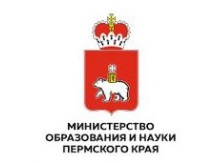 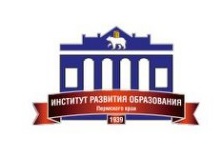 Работа с семьями несовершеннолетних иностранных граждан и детей с миграционной историей
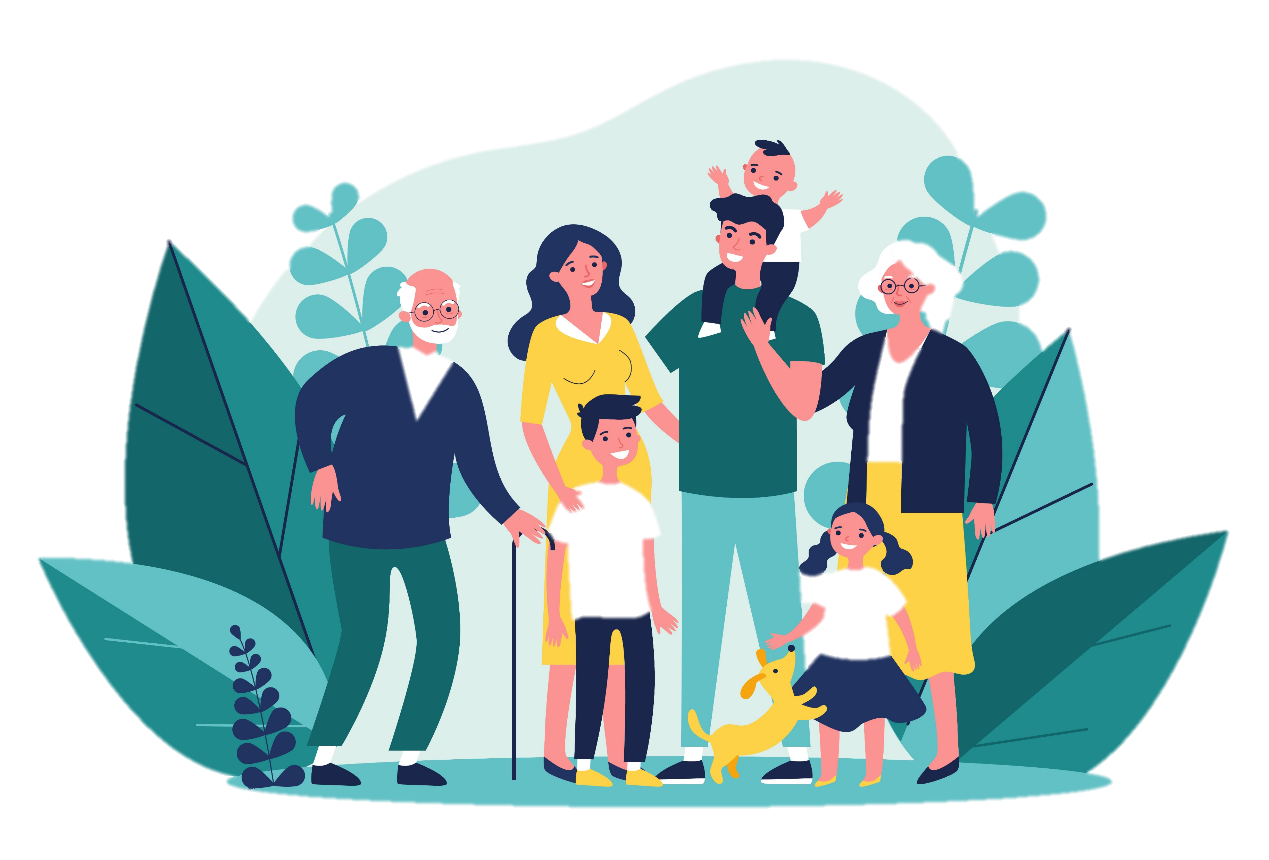 Фадеев Сергей Борисович,
Кандидат педагогических наук, 

ведущий научный сотрудник ГАУ ДПО «Институт развития образования Пермского края»

Доцент ФГБОУ ВО Пермский государственный гуманитарно-педагогический университет»
273 -ФЗ
Статья 44. Права, обязанности и ответственность в сфере образования родителей (законных представителей) несовершеннолетних обучающихся 
1.Родители (законные представители) несовершеннолетних обучающихся имеют преимущественное право на обучение и воспитание детей перед всеми другими лицами. Они обязаны заложить основы физического, нравственного и интеллектуального развития личности ребенка.
Группы барьеров во взаимодействии с родителями:
Организационные (трудовая и иная занятость)
Персональные (язык, эмоциональные состояние и т.д.)
Психологические (стереотипы, когнитивные установки и т.д.)
Взаимодействия (система взаимодействия, коммуникативные паттерны и т.д.)
Стадии адаптации в принимающем обществе:
Выживание (признаки)
Высокая загруженность родителей на работе.
Выраженные социально-экономические сложности.
Слабый или недостаточный уровень владения русским языком.
Стадии адаптации в принимающем обществе:
Выживание (стратегии)
Помочь разобраться в основных требованиях и правилах ОО.
Привлечь к помощи других родителей, прежде всего из той же этнической группы, для разъяснения текущей ситуации и определения возможной стратегии помощи.
По возможности – оказать социальную поддержку ребенку (бесплатное питание, обеспечение канцелярскими товарами и пр.)
Стадии адаптации в принимающем обществе:
Обучение (признаки)
Достаточный уровень владения языком и достаточное количество времени у родителей, чтобы заняться образованием детей.
Недостаток информации по образовательным вопросам
Стадии адаптации в принимающем обществе:
Обучение (задачи)
Просвещение: помочь разобраться в тонкостях и нюансах, касающихся образовательной организации. 
Вовлечь в активности, помощь группе и пр.
Познакомить их с другими родителями, как с родителями-мигрантами, так и с родителями учеников принимающей культуры, содействовать их общению.
Стадии адаптации в принимающем обществе:
Установление контактов (признаки)
Достаточный уровень владения языком и осведомленности в вопросах образования у родителей.
Выполнение родителями общих требований (к домашним заданиям, помощи ребенку и пр.).
Готовность к контактам с педагогами и другими родителями.
Стадии адаптации в принимающем обществе:
Установление контактов (Формы)
Участие родителей в мероприятиях группы и учреждения, помощь воспитателю, участие в деятельности родительского комитета.
Обсуждение планов относительно детей, формулировка общих с родителями целей.
Совместная выработка стратегии сопровождения ребенка.
Стадии адаптации в принимающем обществе:
Лидерство (признаки)
Высокий уровень осведомленности о системе образования и принимающей культуре в целом.
Готовность играть активную роль в родительском сообществе.
Проектирование:
План работы (по этапам).
Сценарий/конспект/технологическая карта мероприятия (из плана).
ГАУ ДПО «Институт развития образования Пермского края»
Фадеев Сергей Борисович

К.п.н, ведущий научный сотрудник
Отдел воспитания и социализации

Ул. Екатерининская 210, каб.3

236-87-75, 8-982-248-03-97
Slai_86@mail.ru